Odborná praxe
Michaela Kosíková
Učo: 29240
Úvod
Jacht servis s.r.o. 
Strojírenská 381,  264 01 Sedlčany
Servis, opravy, uskladnění a prodej motorových lodí a plachetnic
Partner Tigé Boats a ATX
Školitel: Daniel Jelínek
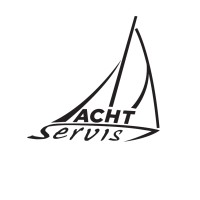 NÁPLŇ A PRŮBĚH PRAXE
Finanční účetnictví 
- Kontrola, třídění a archivace účetních dokladů, předkontace, příprava podkladů k dani z příjmu
Marketing
- Správa a kontrola sociálních sítí, tvorba webu, newsletterů, letáčku, podklady pro lodní výstavu
Strategické řízení
- Účast na schůzích a poradách, tvorba zpráv z jednání
Personální činnost
- Účast na pracovním pohovoru,  kontrola a hodnocení výkonu zaměstnanců
ZHODNOCENÍ PRAXE
Spokojenost s praxí
Příjemné pracovní prostředí
Ochotní a nápomocní zaměstnanci
Pet friendly office
ZÁVĚR
Získání nových znalostí, jejich prohloubení
Navázaní nových kontaktů
Možnost brigádnické spolupráce
DĚKUJI ZA POZORNOST